স্বাগতম
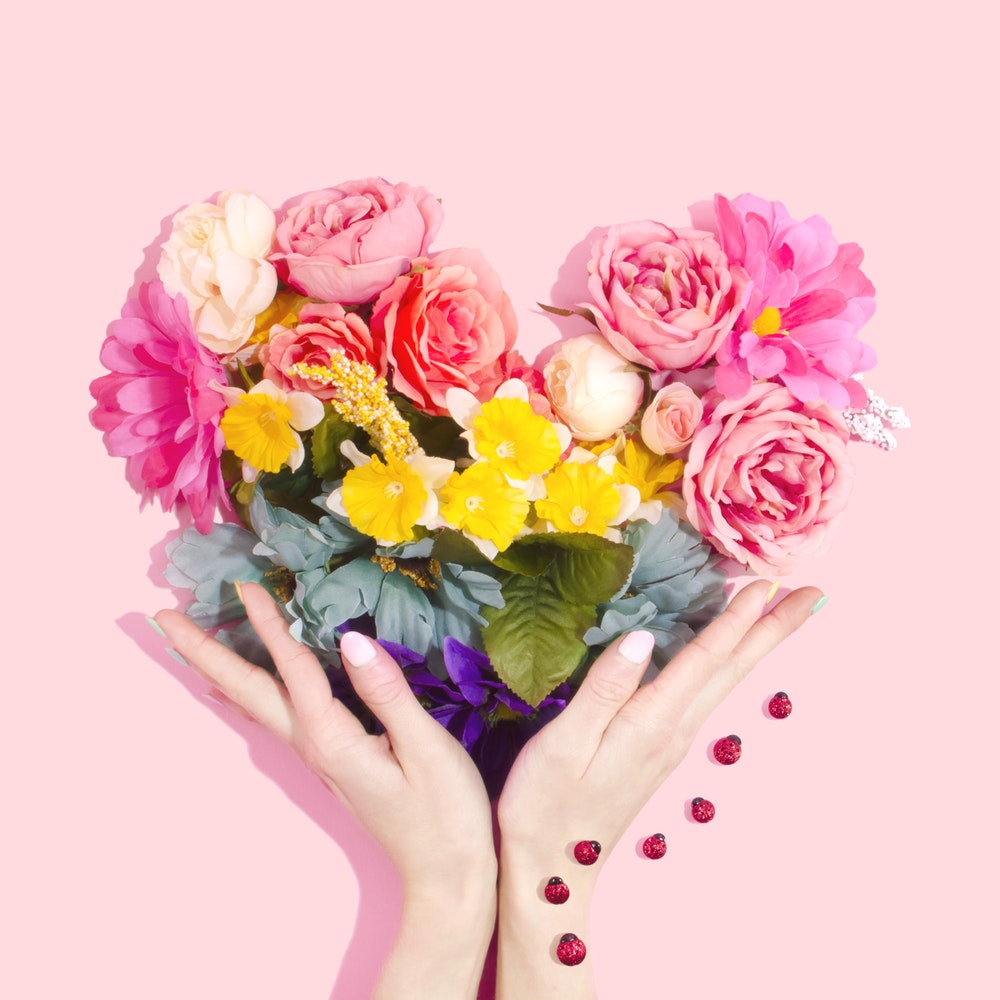 শিক্ষক পরিচিতিঃমোঃনিজাম উদ্দিন মাহমুদপ্রভাষক,রাষ্ট্রবিজ্ঞান,হাজির হাট উপকুল সরকারি কলেজ
পাঠ পরিচিতিঃ 
শ্রেণী—একাদশ । 
বিষয়- পোরনীতি, তারিখ—১১/০৩/২০২০,সময়—৪৫মি.
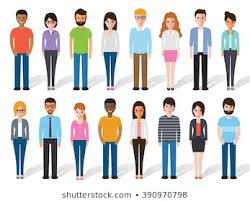 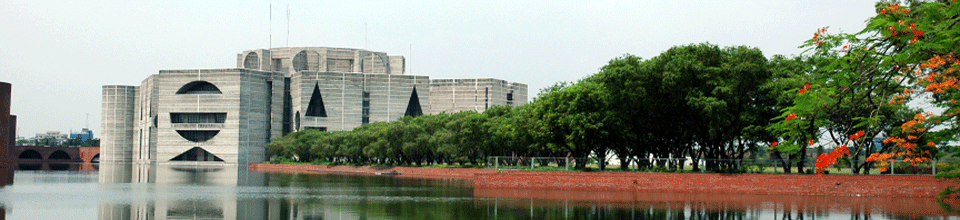 নাগরিক
জ়াতীয় সংসদ
মৌলিক অধিকার
শিখন ফল--:
১। মৌলিক অধিকারের কি কি তা লিখতে পারবে।
২। মৌলিক অধিকারের শ্রেণীবিভাগ বর্ননা করতে পারবে।
৩। মৌলিক অধিকার সম্পর্কে ব্যাখ্যা করতে পারবে।
মৌলিক অধিকারের  শ্রেণি বিভাগ
শিখন শিখানো কার্যক্রমঃ-
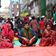 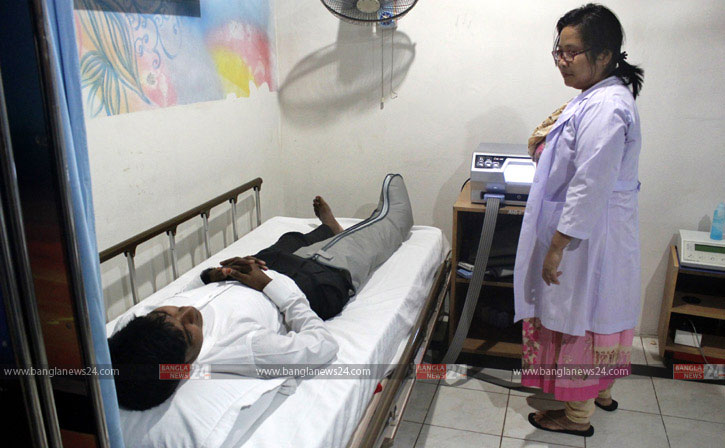 শিক্ষা
চিকিৎসা
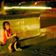 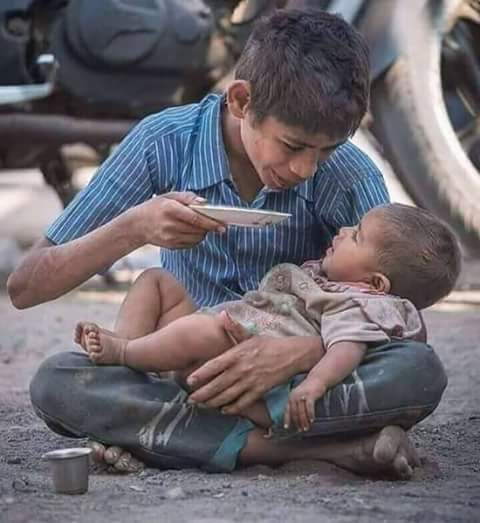 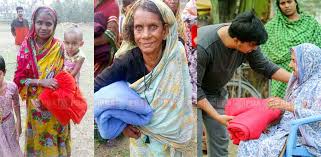 বস্ত্র
খাদ্য
বাসস্থান
দলীয় কাজঃ
১। মানবাধিকার সম্পকে ব্যাখ্যা করতে হবে।
মূল্যায়ন
১ ।মৌলিক অধিকার কাকে বলে।
২ । মৌলিক অধিকার কত প্রকার?	
	৩ ।	নৈ্তিক অধিকার কাকে বলে।
বাড়ির কাজ
১ । মৌলিক অধিকারের শ্রেনীবিভাগ চিত্রসহ উল্লেখ করবে।
ধন্যবাদ
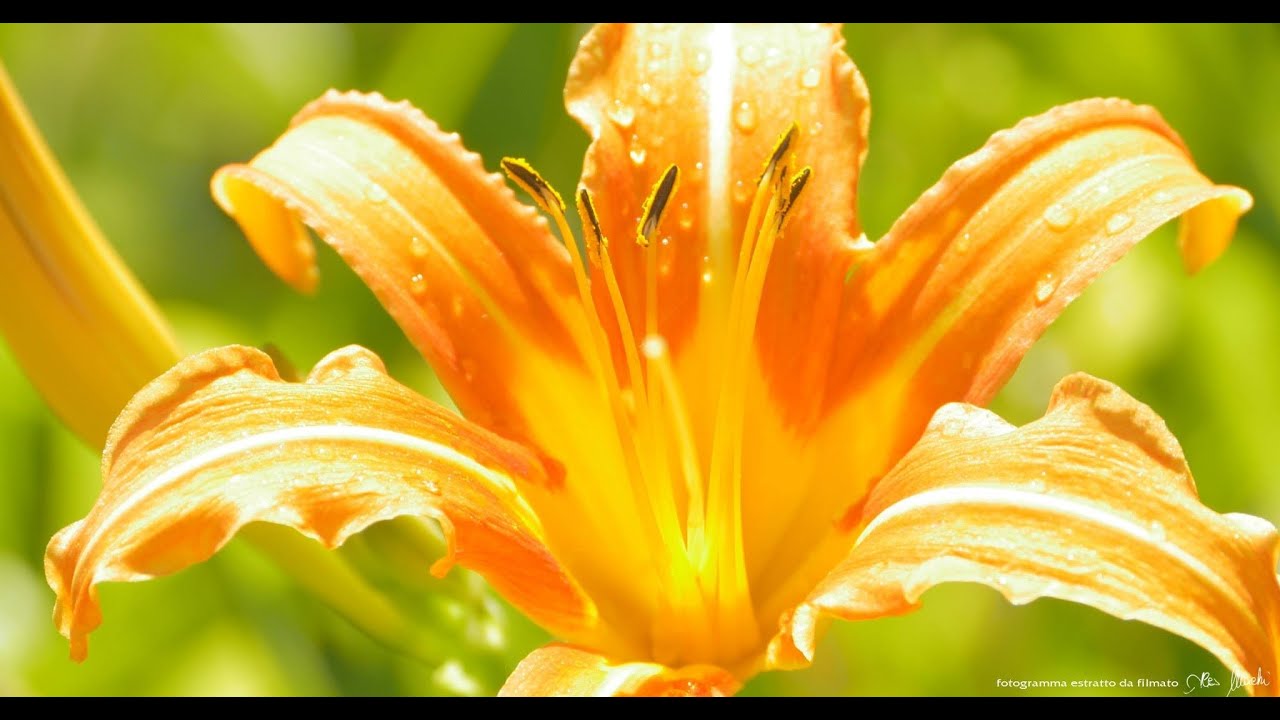